PERANCANGAN KOTA
DOSEN :
DIAN PUTERI NURBAITY, S.T., M.T
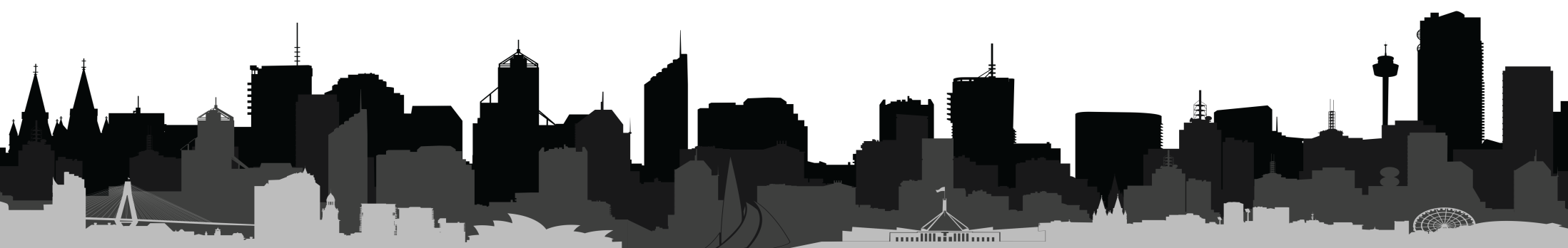 AWAL PERKEMBANGAN KOTA
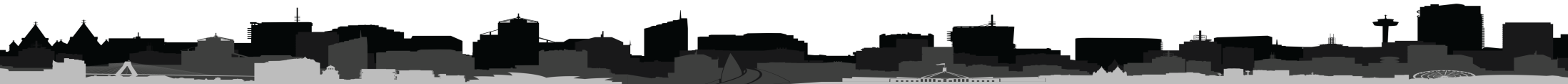 Mesir Kuno
cradle o f civilization
berada pada tepian sungai dan lembah subur, euphrat dan tigris di
Mesopotamia, sungai Nil d i Mesir dan tempat lainnya. Pada awalnya pemukiman
terbentuk dari daerah pertanian yang kemudian berkembang men jadi kota – kota awal
peradaban.
Antikuitas rumah yang dibangun dari bata Lumpur. Sedangkan sebagian besar
aktifitas dilakukan di luar rumah
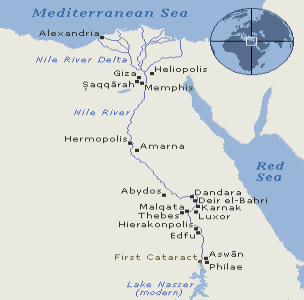 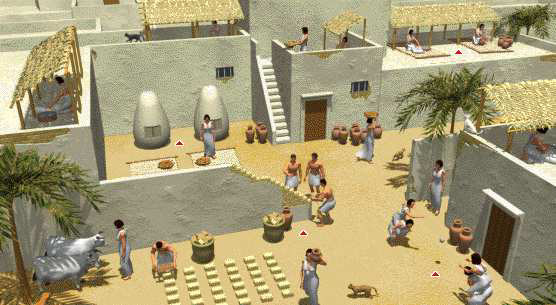 Orang Mesir kuno tinggal
Wilayah Peradaban Mesir
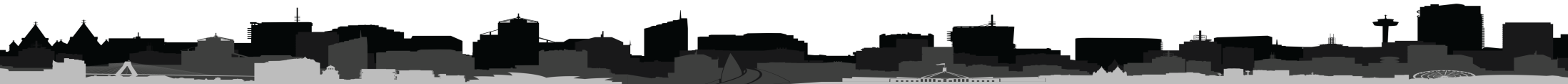 Mesir Kuno
cradle o f civilization
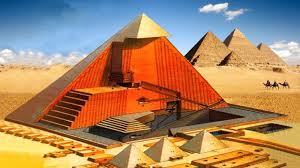 GEOGRAFIS > STRATEGIS
	  SUBUR

BANGUNAN > PIRAMIDA
	 HIEROGLYPH
	 MAKAM BAWAH TANAH
	 KOMPLEK PEMAKAMAN
	 PATUNG MANUSIA DAN HEWAN
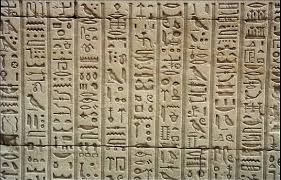 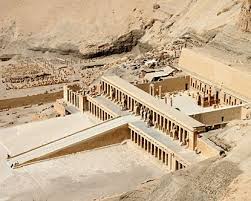 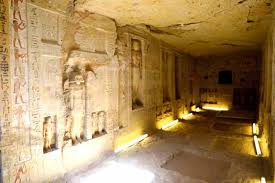 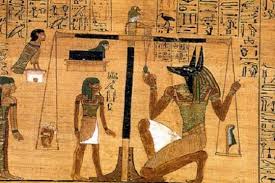 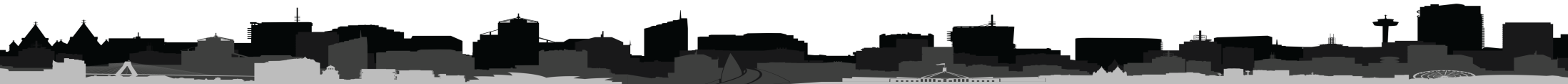 Mesir Kuno
TIPOLOGI DAN MORFOLOGI KOTA
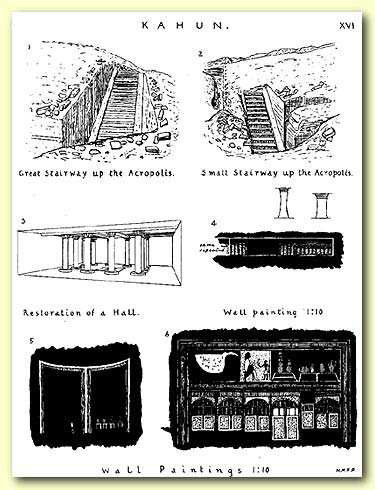 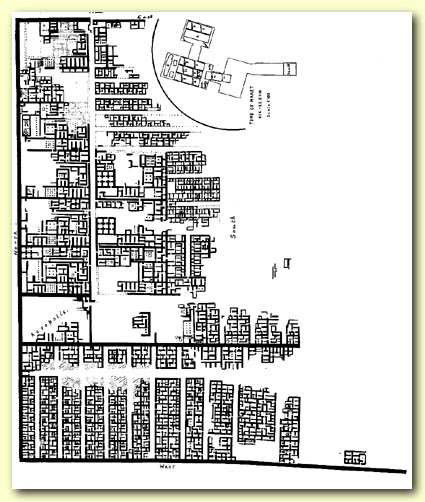 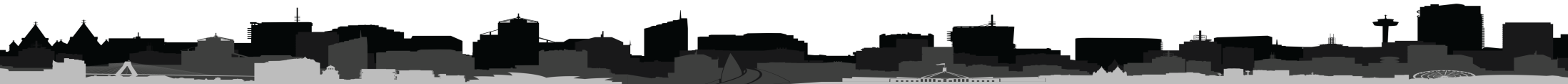 Mesir Kuno
ELEMEN ARSITKETUR PEMBENTUK KOTA
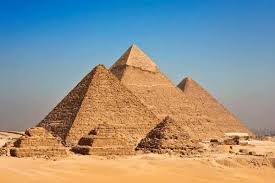 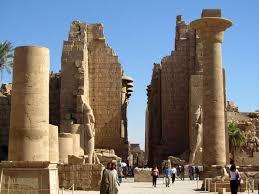 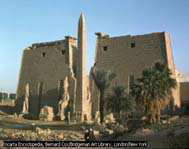 Kompleks piramida di dataran
Kuil Luxor
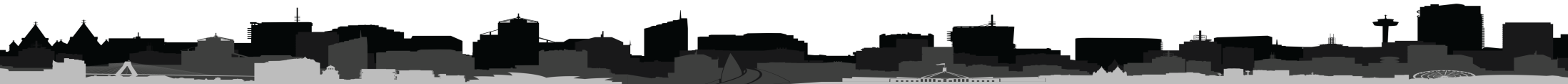 SEJARAH PERKEMBANGAN KOTADI INDONESIA
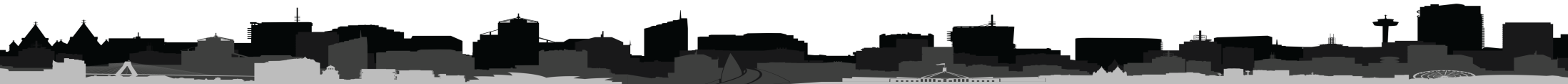 KOTA INDONESIA PERTAMA
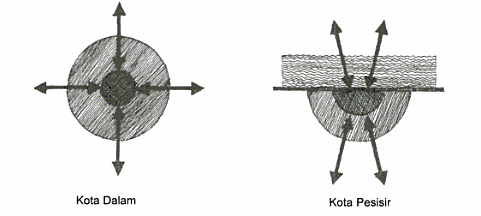 terletak di daerah pesisir atau lingkungan pelabuhan dengan kegiatan utama berupa perdagangan.
berkembang di daerah-daerah yang dekat dengan gunung berapi.
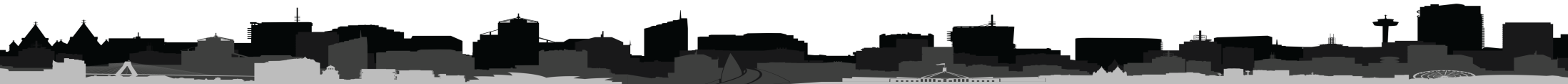 KOTA INDONESIA PERTAMA
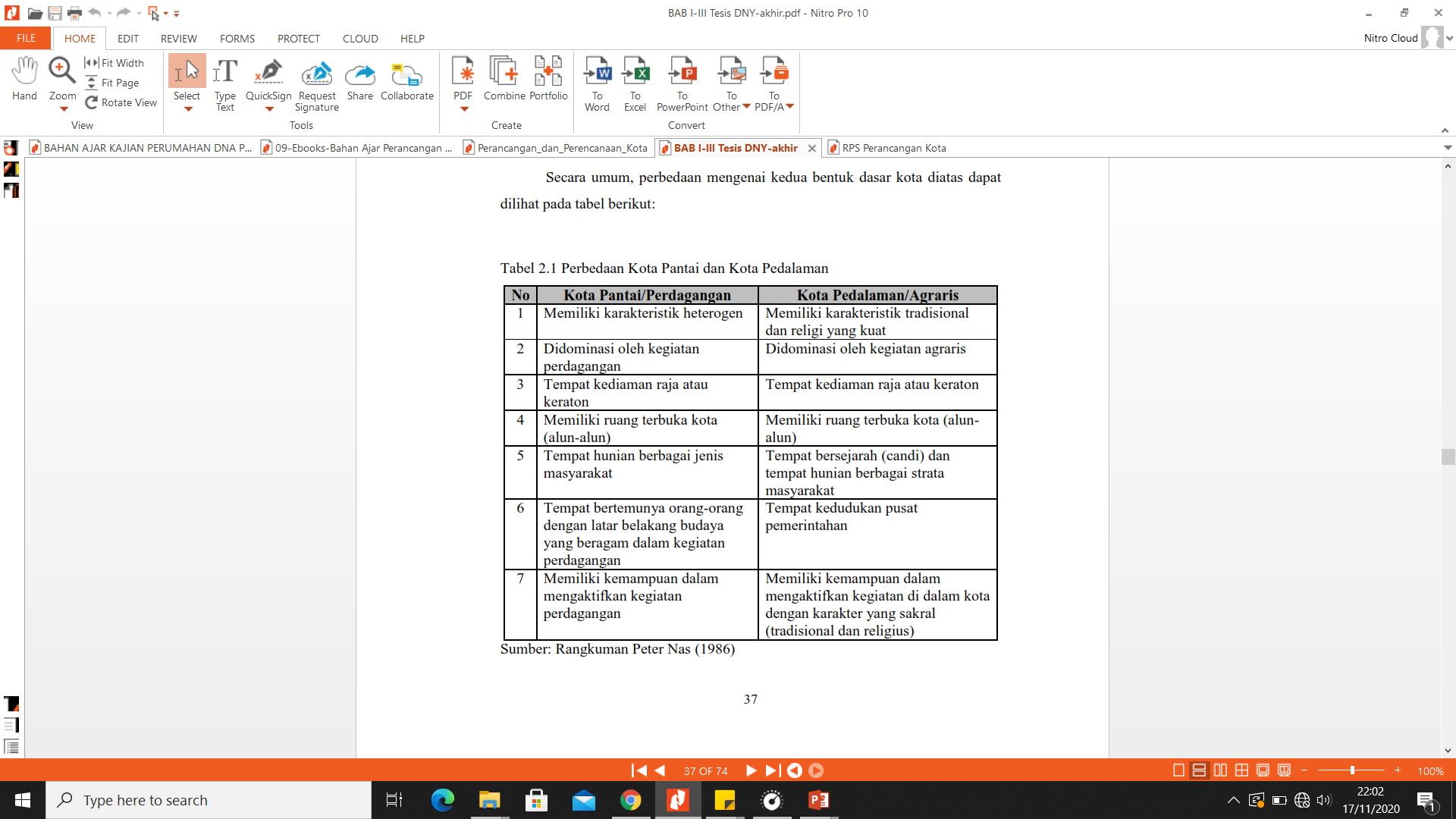 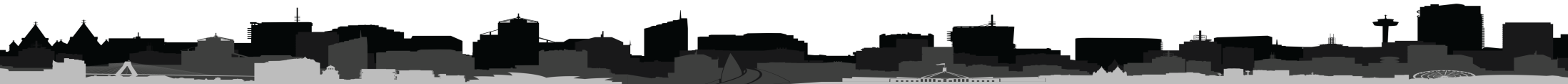